Klimatske promjene uz Crvenkapicu
1. b
TEMA: Klimatske promjene (zagađenje okoliša, poplave)

CILJ: Osvijestiti učenike o primjerenoj zaštiti okoliša

ISHODI: 

        - Uočiti zagađivače okoliša i shvatiti njihov utjecaj na prirodu 
        - Osvijestiti važnost čuvanja i zaštite okoliša
Čitamo bajku Čaj s Crvenkapicom Antice Bračanov.
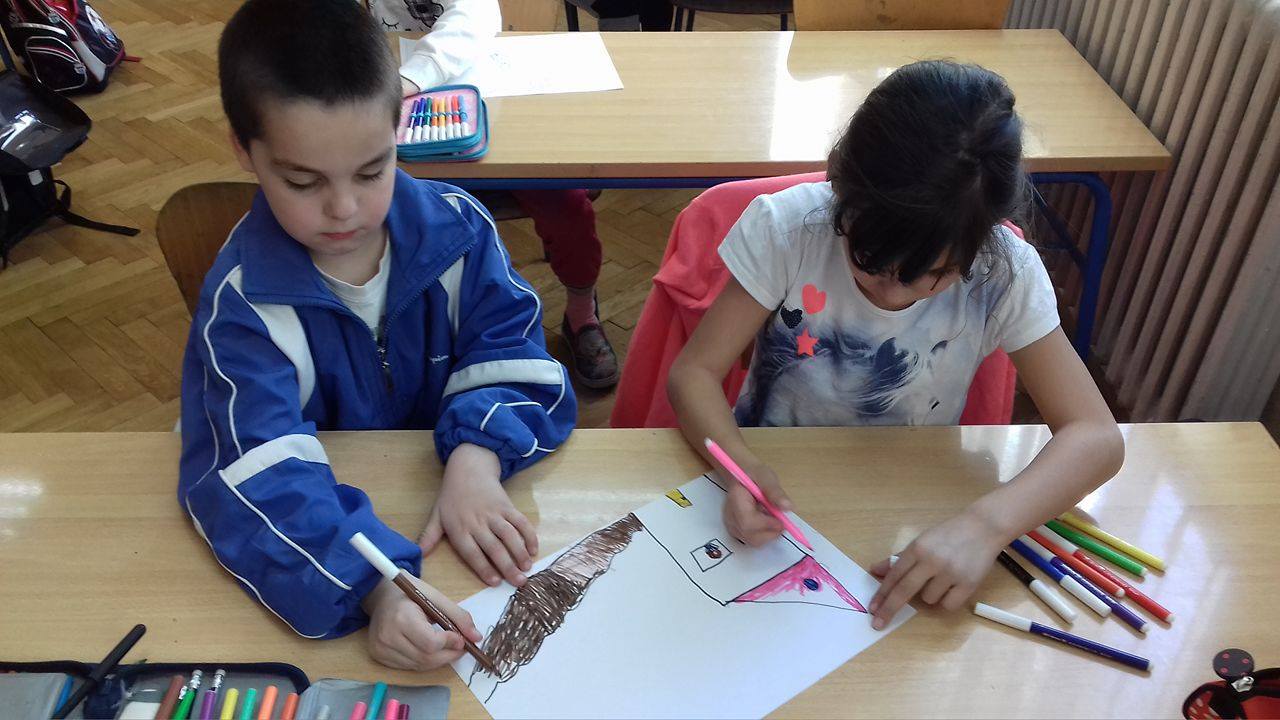 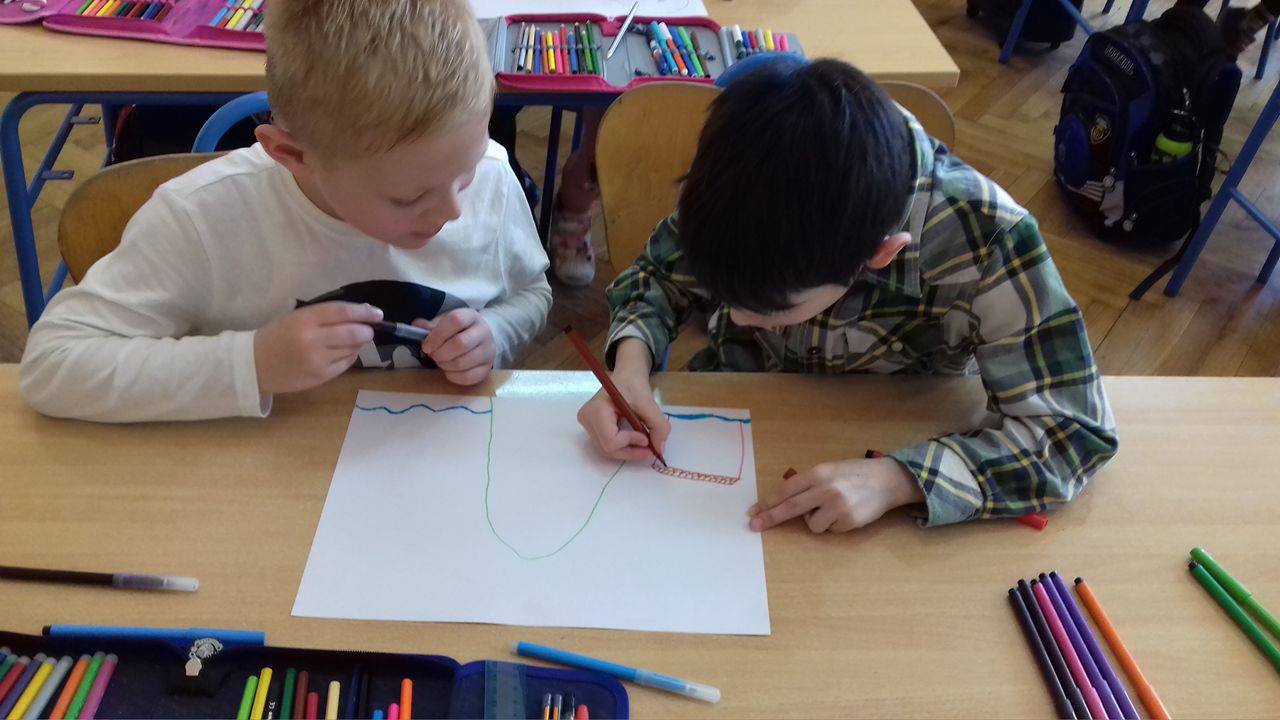 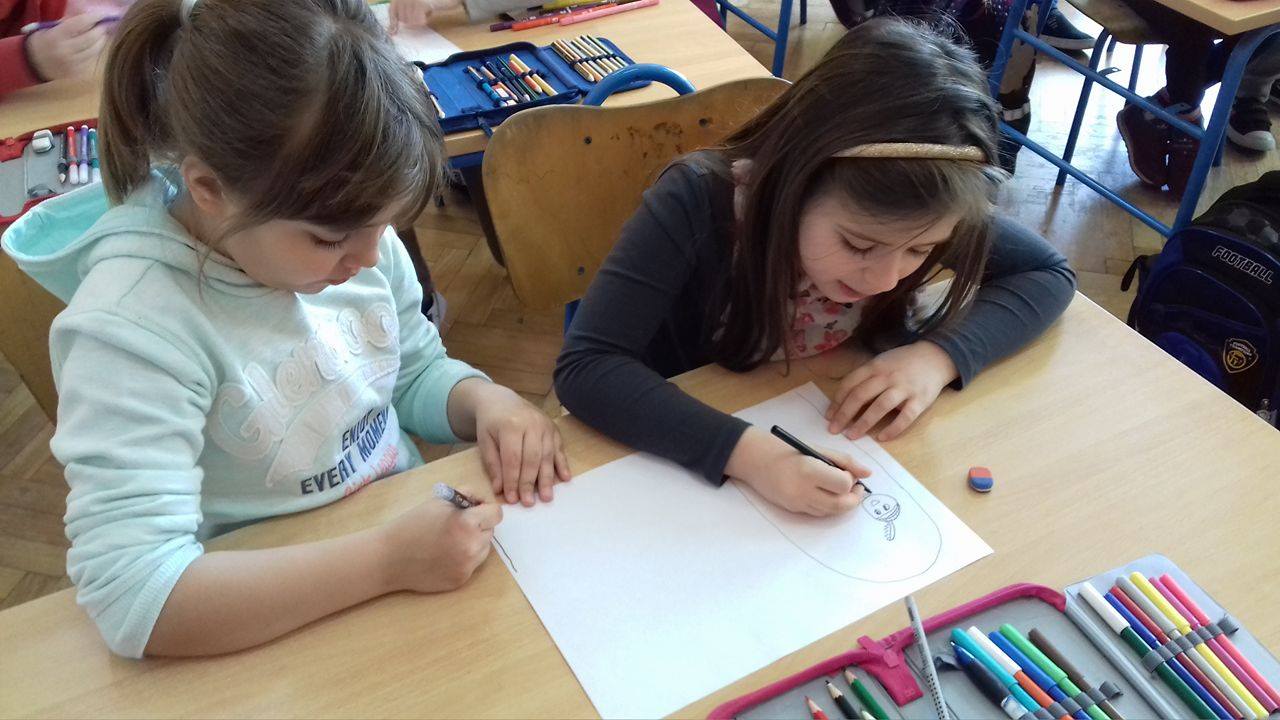 Izrađujemo         slikovnicu.
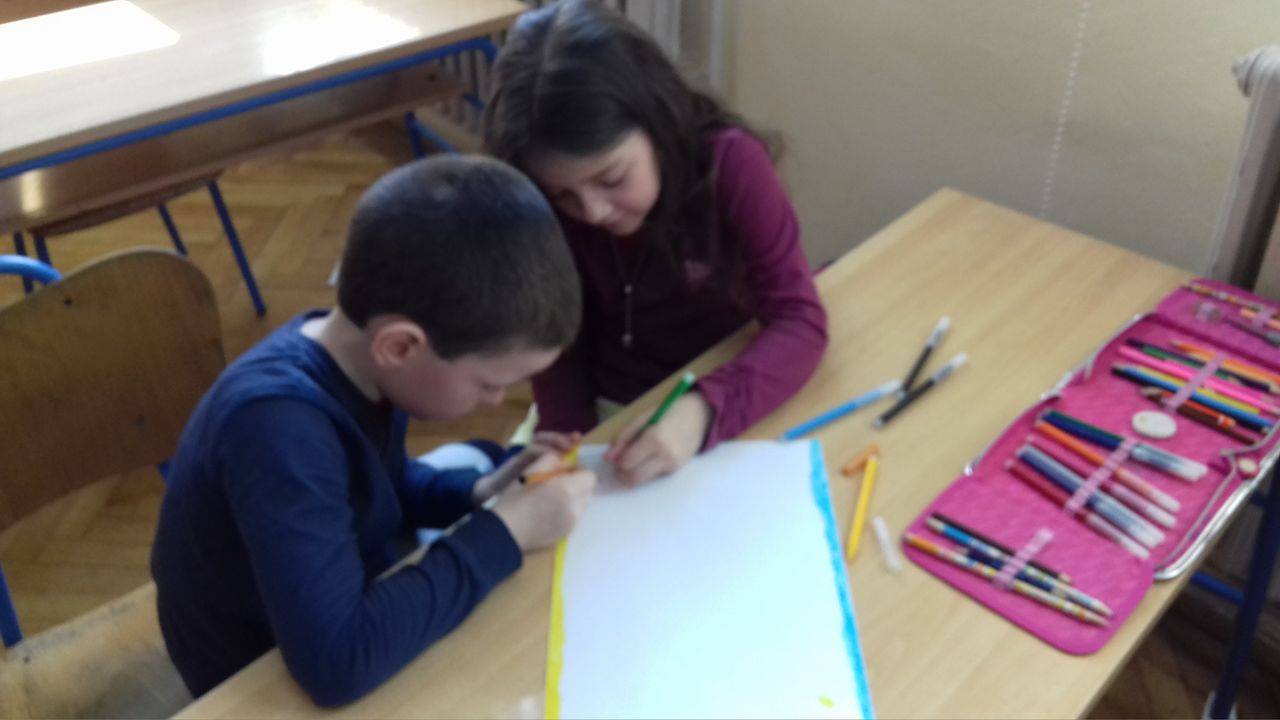 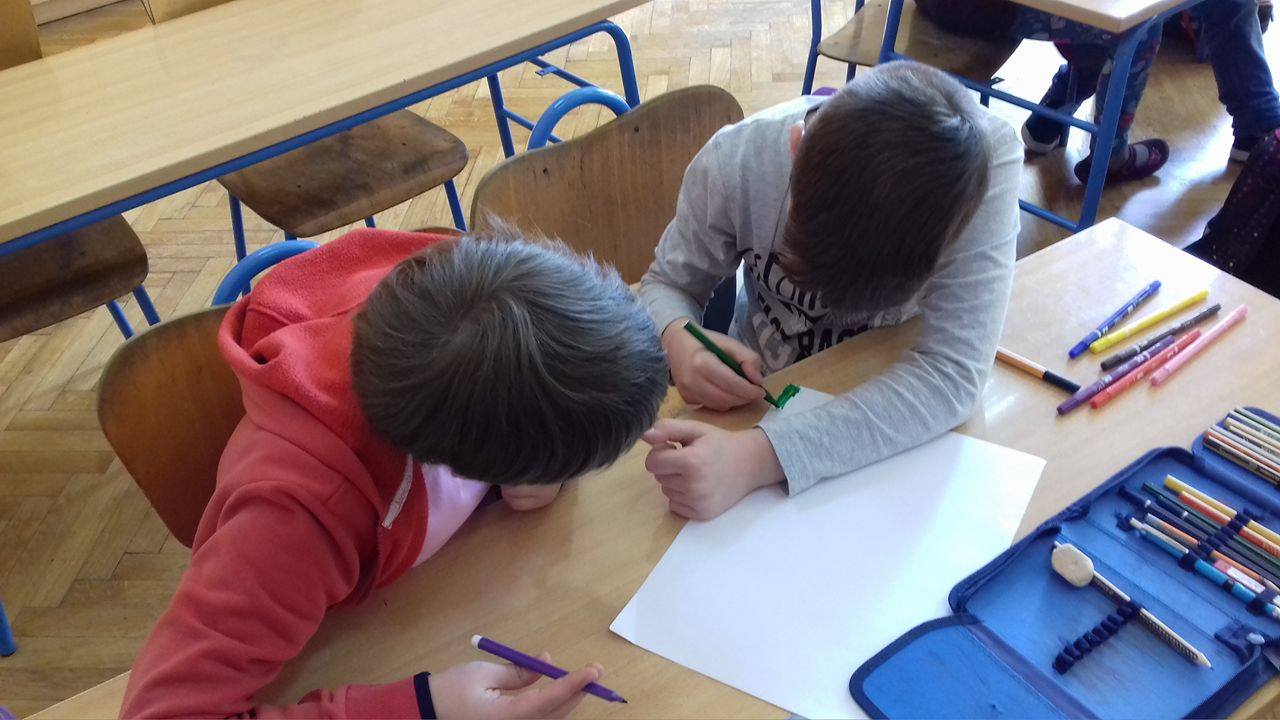 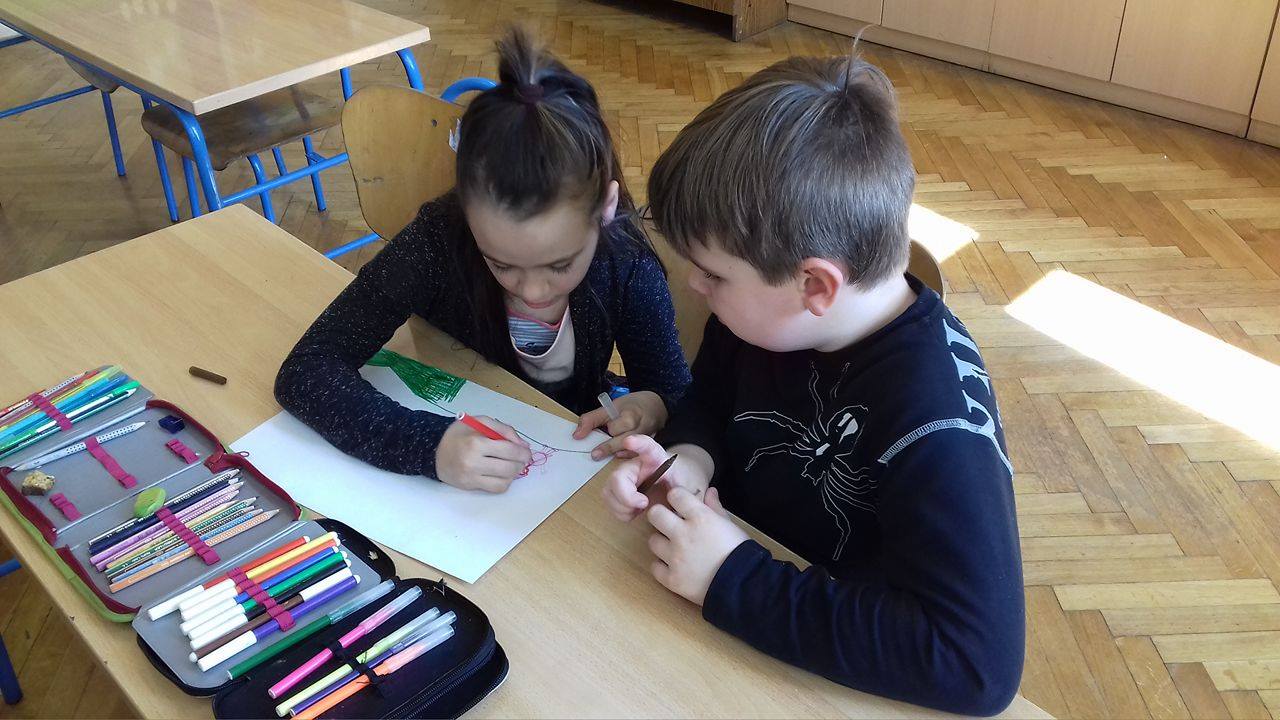 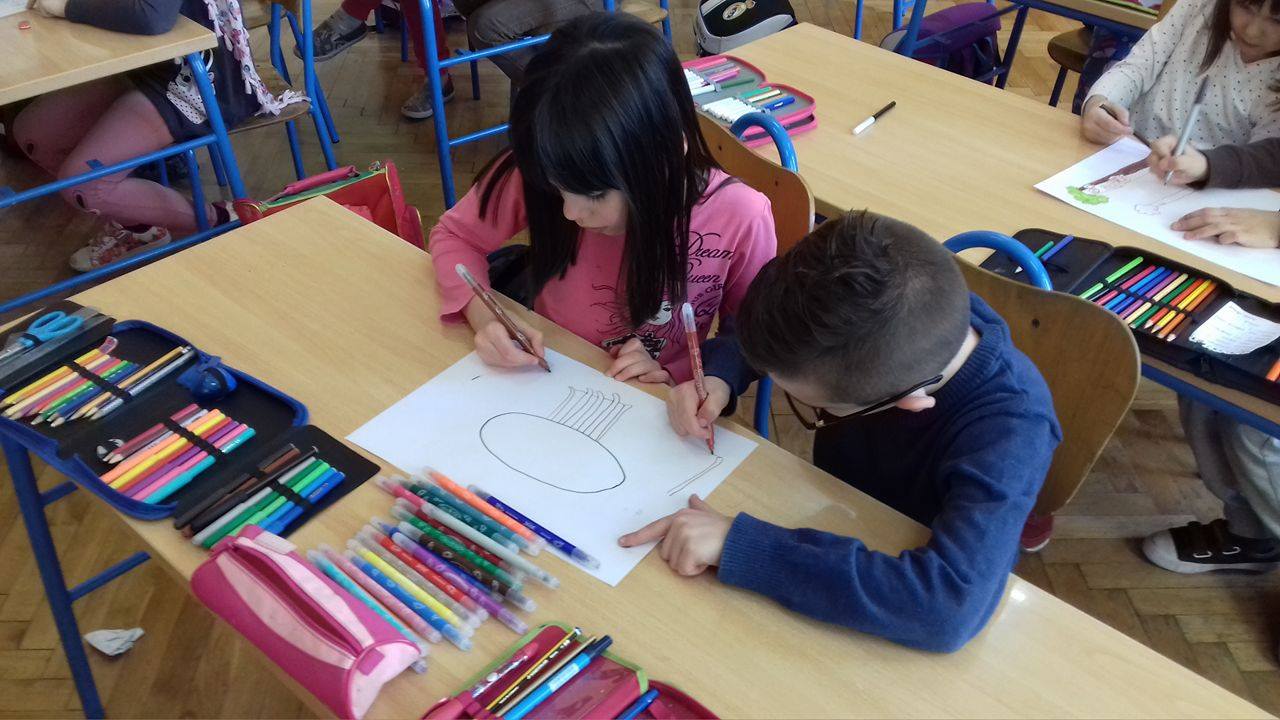 ČAJ S CRVENKAPICOM
Naša slikovnica je gotova!
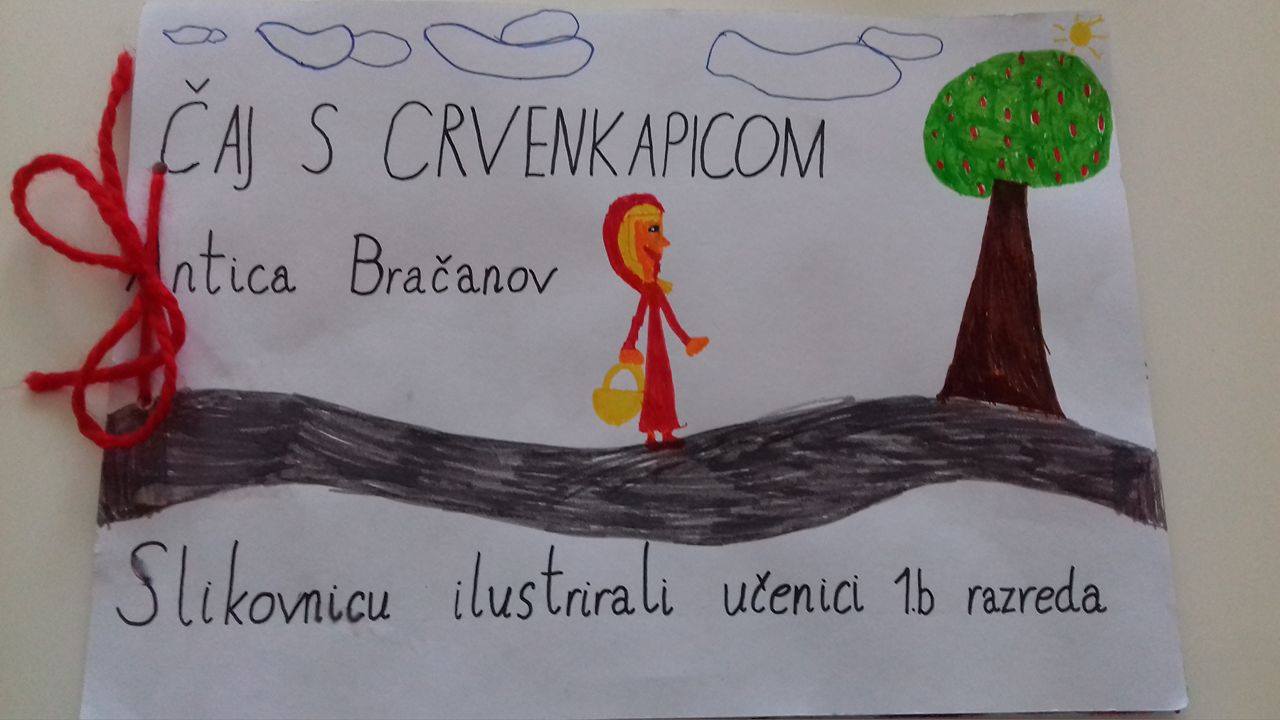